ПДД и правила безопасности для всех
Чтобы не было беды , дорогу где надо переходи!!!
Найди нужный знак и смело иди , но по сторонам гляди!
Под землю спускайся и машин не бойся!
Можешь поверху пройти , машин не встретишь на пути!
Не отвлекай водителя , от этого зависит и твоя жизнь!
Железная дорога - опасное место!
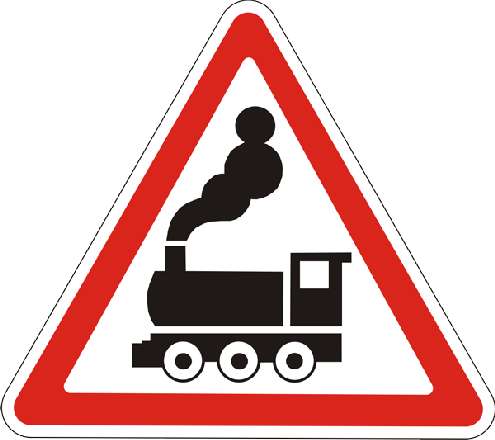 трагедии можно было избежать.
Водоём не место для прогулок!
Если случилась беда ищи подручные средства , близко не подходи.
Вызывай спасателей
Отдыхай и катайся в специально отведённых для этого местах!
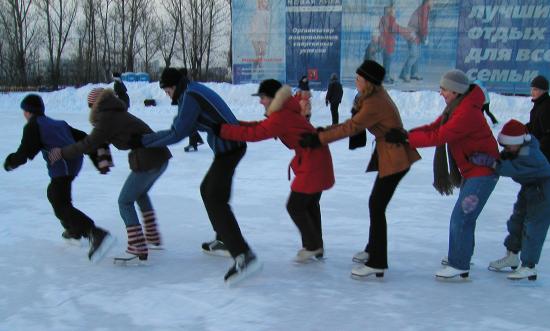 Дома будь осторожен с огнём!!!Звони     01
Не туши пожар самостоятельно ,       звони 01
Не навреди красоте в лесу
Если в лесу ты увидел пожар , быстро звони в МЧС и беги!Бежать надо так, чтоб ветер дул тебе на встречу.
Не забывай эти простые правила и Ваша семья всегда будет счастливой
Презентацию подготовила учитель  ГБОУ СОШ № 800Купцова Ольга Анатольевна